How to Study the Bible
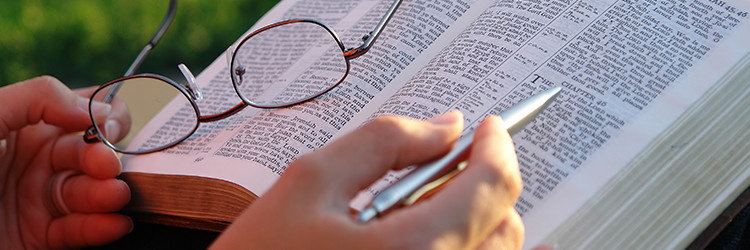 “Study to shew thyself approved unto God, a workman that needeth not to be ashamed, rightly dividing the word of truth” (2 Tim. 2:15, KJV).
Before we get started
A reliable, readable translation of the Bible.
Time
Prayer
Pen, paper, journal, etc. 
The right attitude.
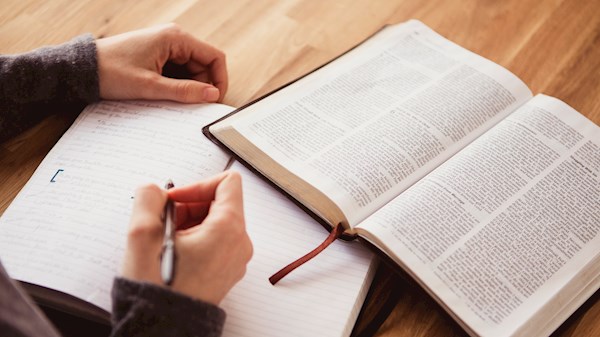 1. ObservationWhat does it say?
“Open my eyes, that I may see wondrous things from Your law” (Ps. 119:18)
Context
The word context comes from two words which mean “to weave together.” 
Context is that which is “with the text.” 

Establishing the context requires us to ask who, what, when, where, why and how questions. 

We must train ourselves to approach every book, chapter, and verse by asking these types of questions.
2. InterpretationWhat does it mean?
“I have more understanding than all my teachers, for Your testimonies are my meditation” (Ps. 119:99).
How To Properly Understand the Bible
Remember the context – and stay in it!
Seek the full council of God on every subject. 
Use easy passages to understand difficult. 
Look for the obvious meaning. 
Understand the type of literature you are reading. 
Take time to pray and meditate upon what you have studied. 
Don’t be afraid to ask for help.
Digging Deeper
Consult various credible translations. 
Use workbooks. 
Learn how to use Bible study tools.
concordance, Bible dictionary, Bible atlas, cross references, topical Bibles. 
Consult commentaries.
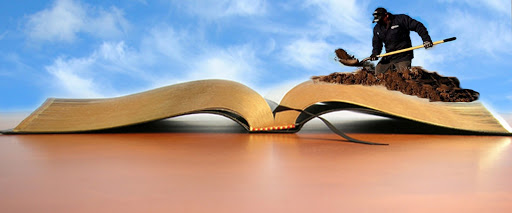 3. ApplicationHow does it work?
“I have inclined my heart to perform Your statutes forever, to the very end” (Ps. 119:112).
James 1:21-25
Ask how this passage is to work in your life. 
Is there a truth or promise I am to believe? 
Is there a command I am to obey? 
Is there a principle I am to follow? 

God’s word is a mirror in which we are to honestly examine ourselves. 
We must make needed corrections as we learn God’s will for our lives.
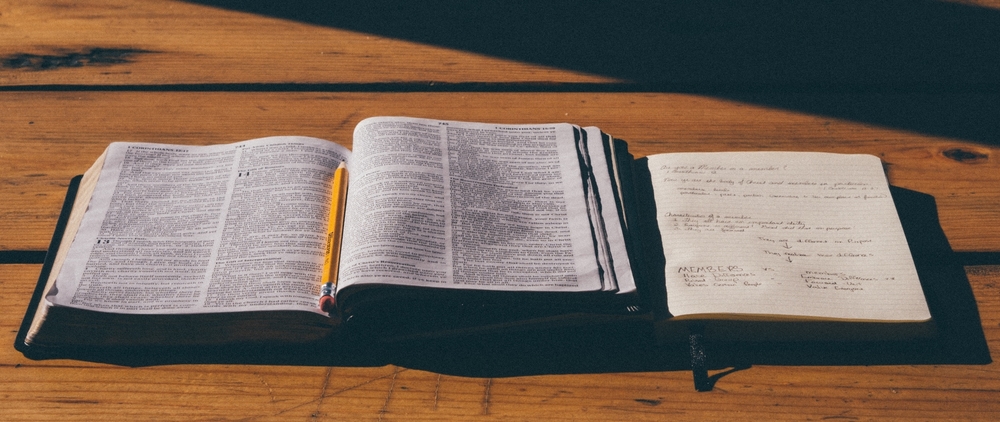 Bible Study
Observation – what does it say?
Interpretation – what does it mean? 
Application – how does it work?